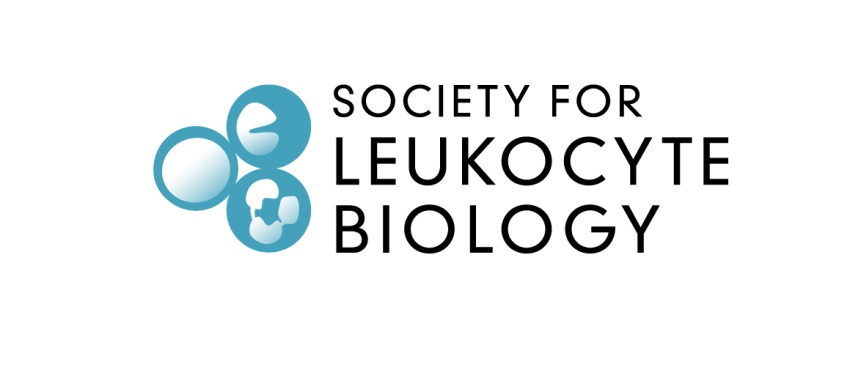 Disclosures for: <SPEAKER NAME>
In compliance with Society COI policies, SLB requires the following disclosures to the session audience: